Thermally Driven Circulations
The sea/land breeze circulation
Urban heat island
The Sea Breeze
Why is it important to understand the sea breeze circulation?

About 44% of world population lives within 150 km of coastlines.  (http://coastalchallenges.com/2010/01/31/un-atlas-60-of-us-live-in-the-coastal-areas/)
Air pollution transport
Aviation meteorology
Recreation – gliding, ballooning
The Sea/Land Breeze Circulation
Produced by differential heating at the land/water interface when synoptic-scale forcing is absent or weak
It’s very “ageostrophic”
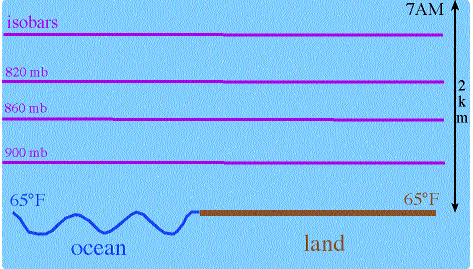 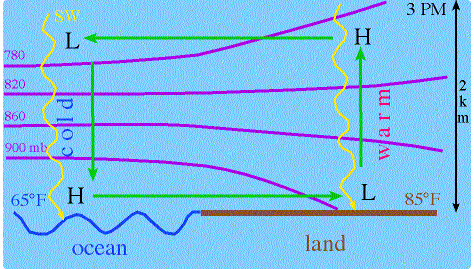 Return flow
Cool, moist sb
The Sea/Land Breeze Circulation
The land breeze during the evening hours sets up and is often weaker than the sea breeze
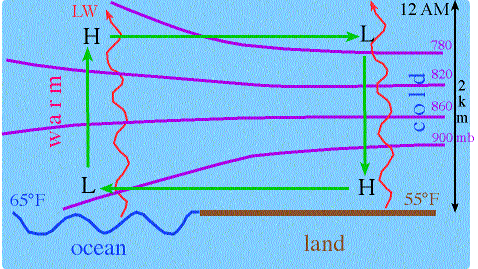 Return flow
Land breeze
Satellite Observations
From Simpson (94)
Note coastal clearing and clearing off the coast due to subsidence in the return flow
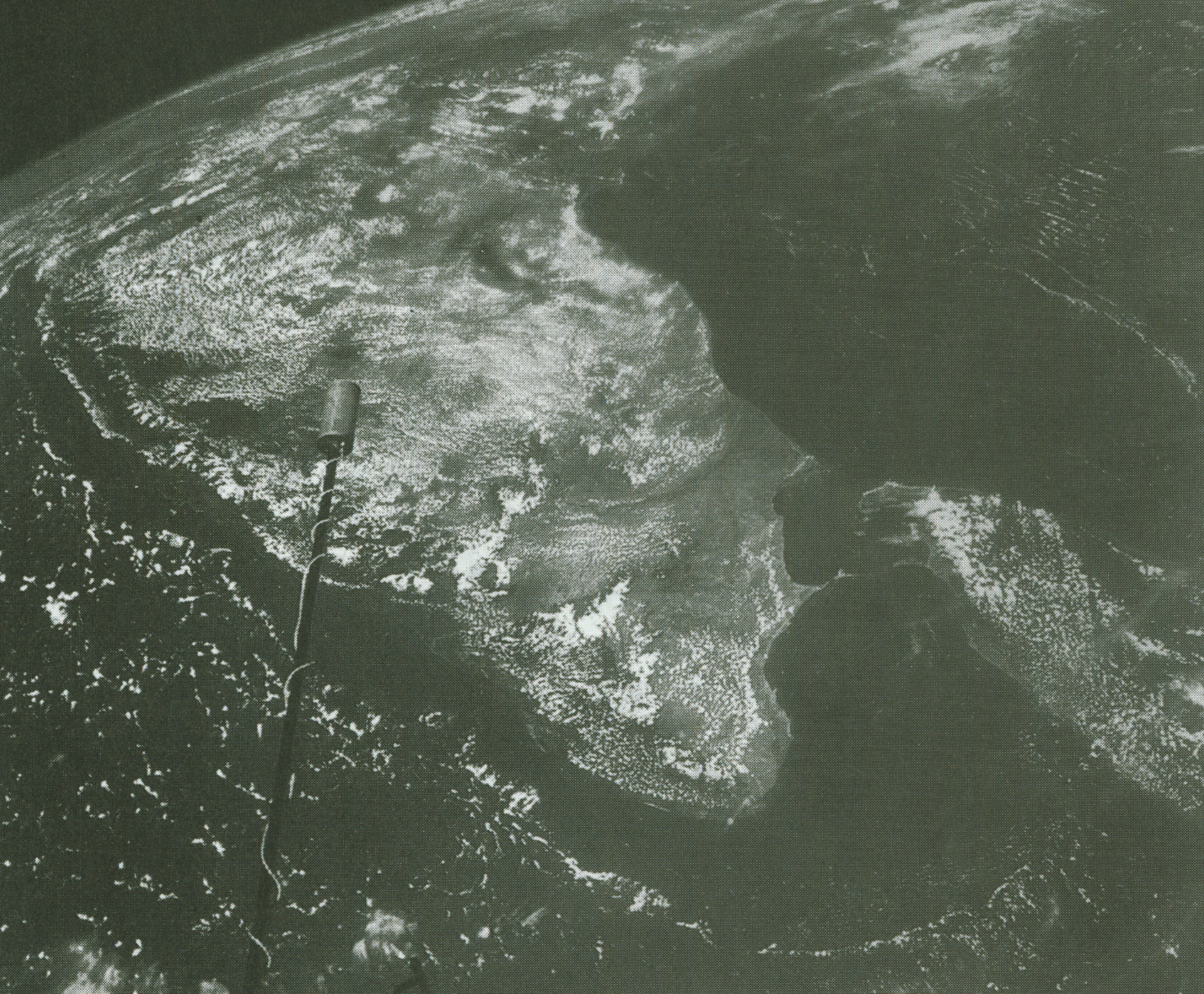 From Simpson (94)
Note the shallow low-level sb flow (onshore) and the upper return flow in these smoke plumes
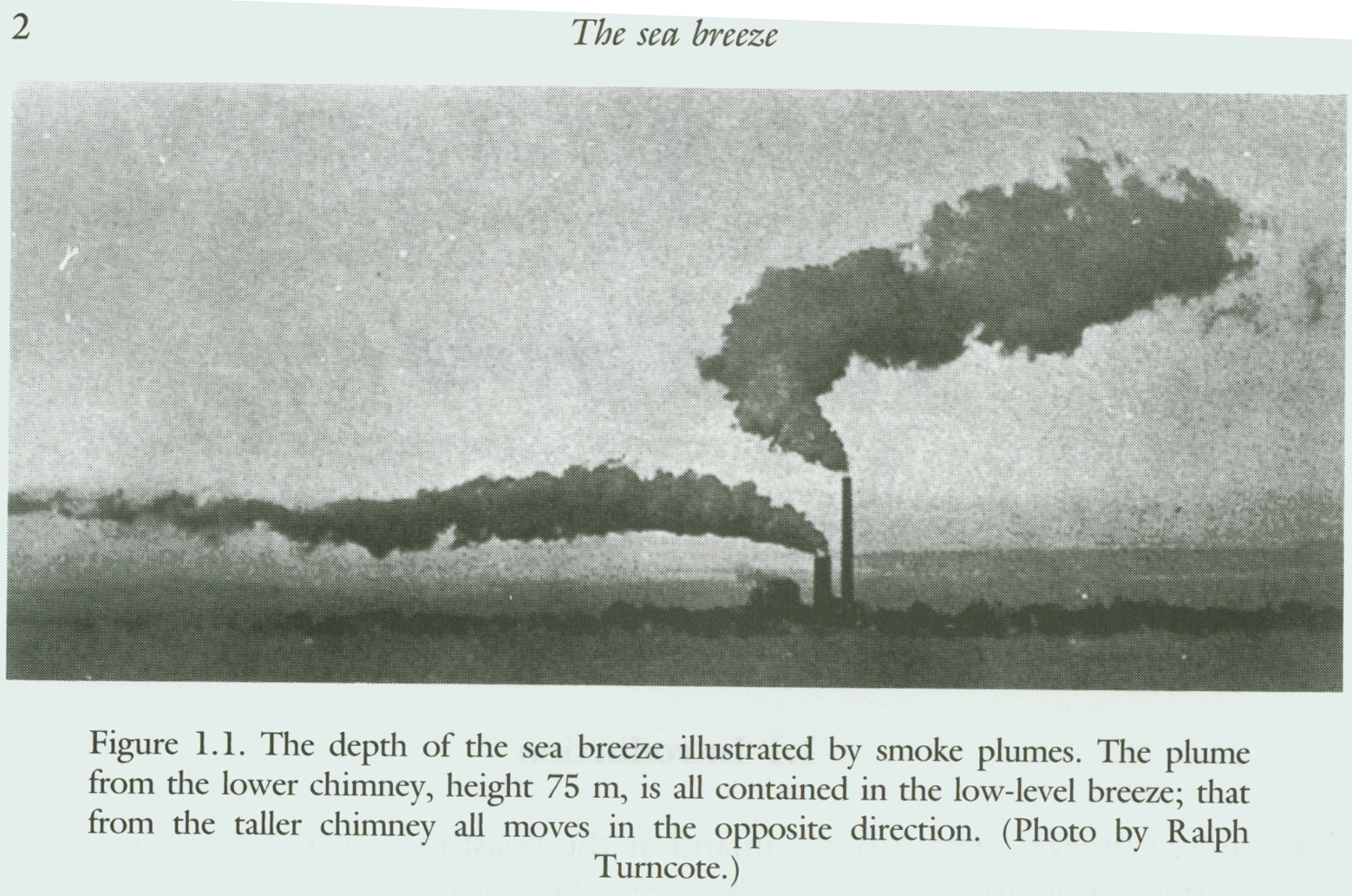 Surface Observations:
At the surface, passage of the sea breeze is characterized by:
A temperature drop from 0 – 5-10 deg. C
Change in wind speed and/or direction
Moisture increase
Pressure often does not change much, if at all
Observations during CaPE
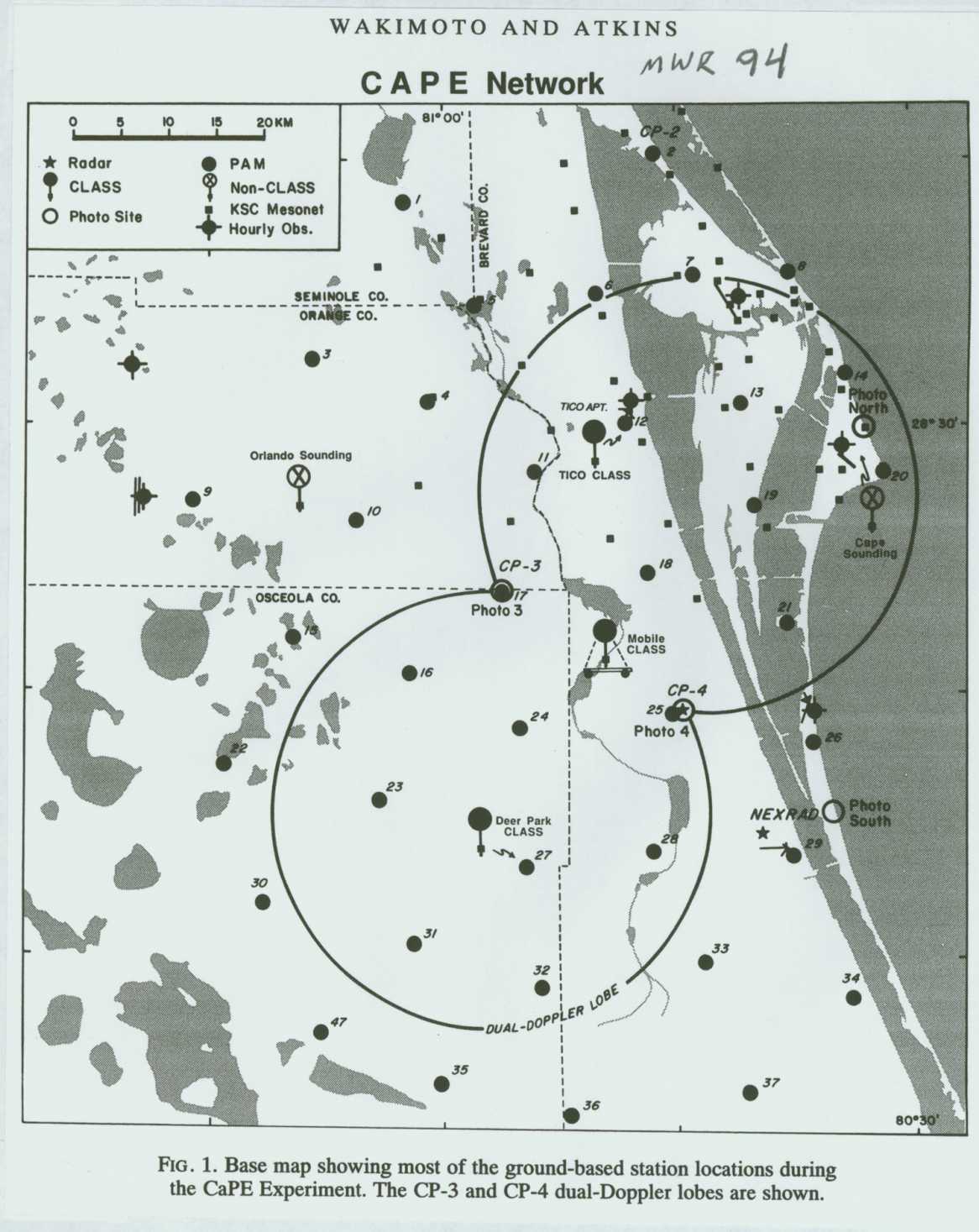 Observations during CaPE
From Wakimoto and Atkins (94, MWR)
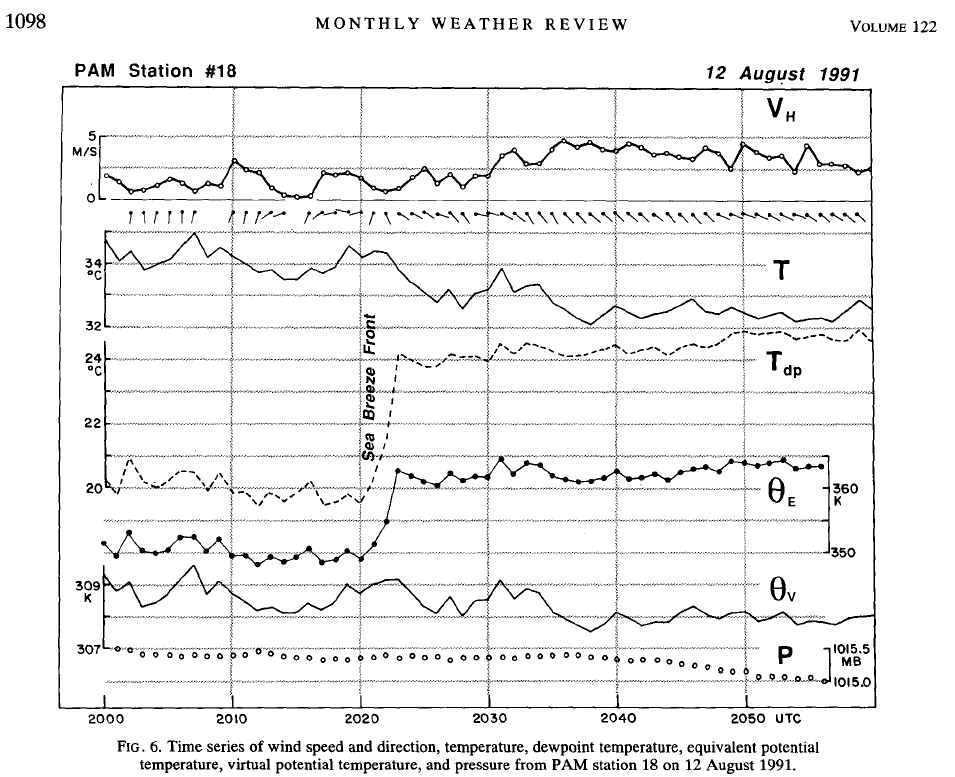 Observations during CaPE
Q:  How deep is the sea breeze flow?
A:  Typically 300-500 meters, sometimes deeper
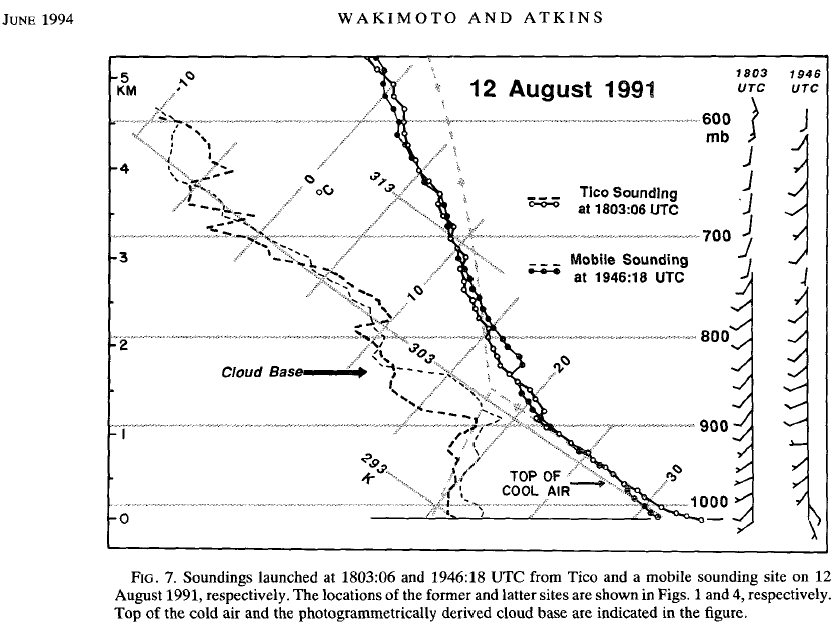 Sea Breeze Fronts
Often, a sea breeze front will form at the leading edge of the circulation
Looks like a mini, sharp cold front
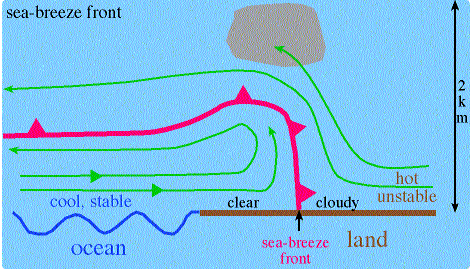 Observations during CaPE
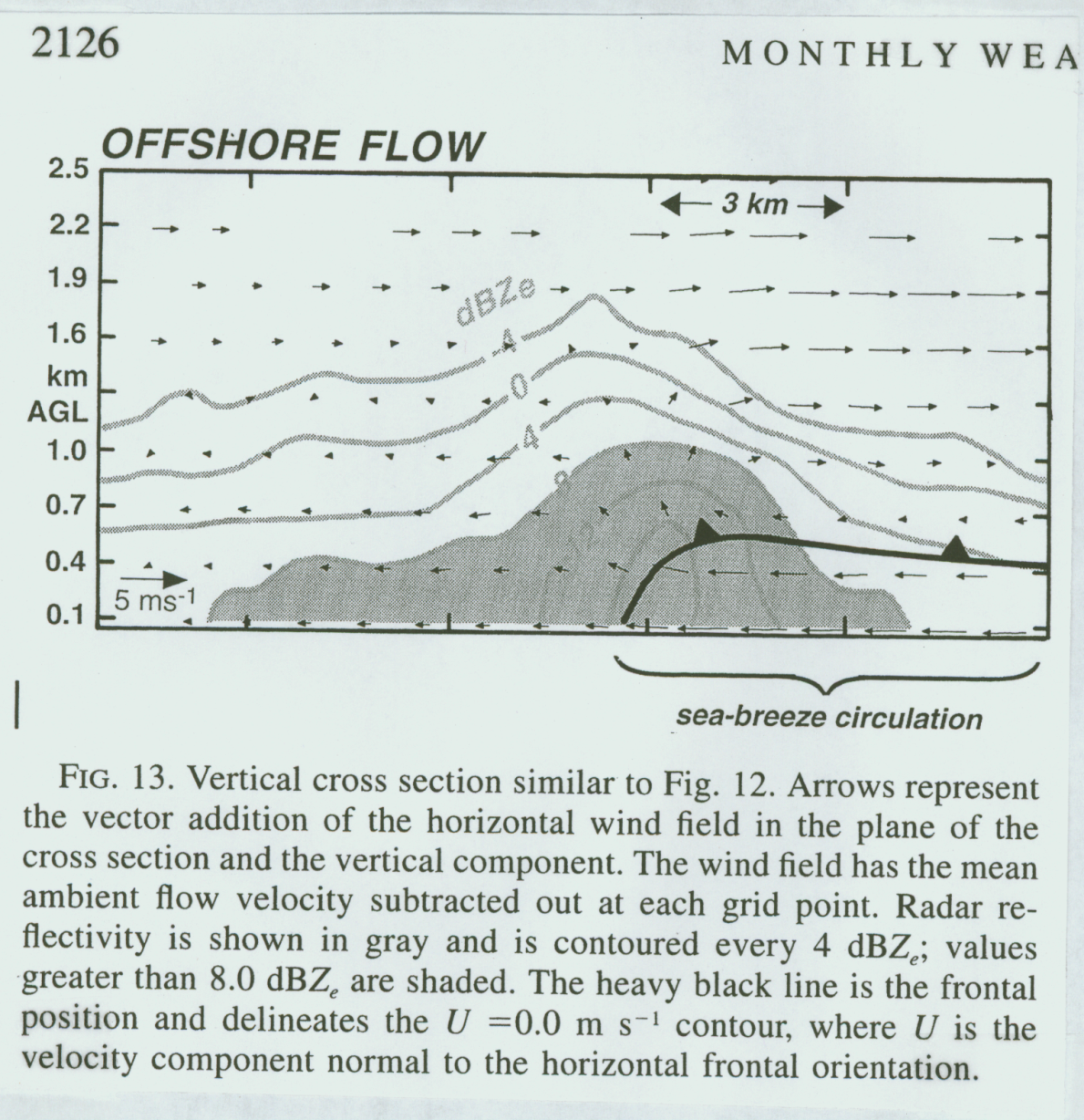 Frontal Characteristics:
 DT: 0 – 5-10 deg. C
Div: on order of -10-3 s-1
W: 1-3 ms-1
Often collocated with a radar-detected “thin line”
From Atkins and Wakimoto (97)
Offshore flow sea breeze
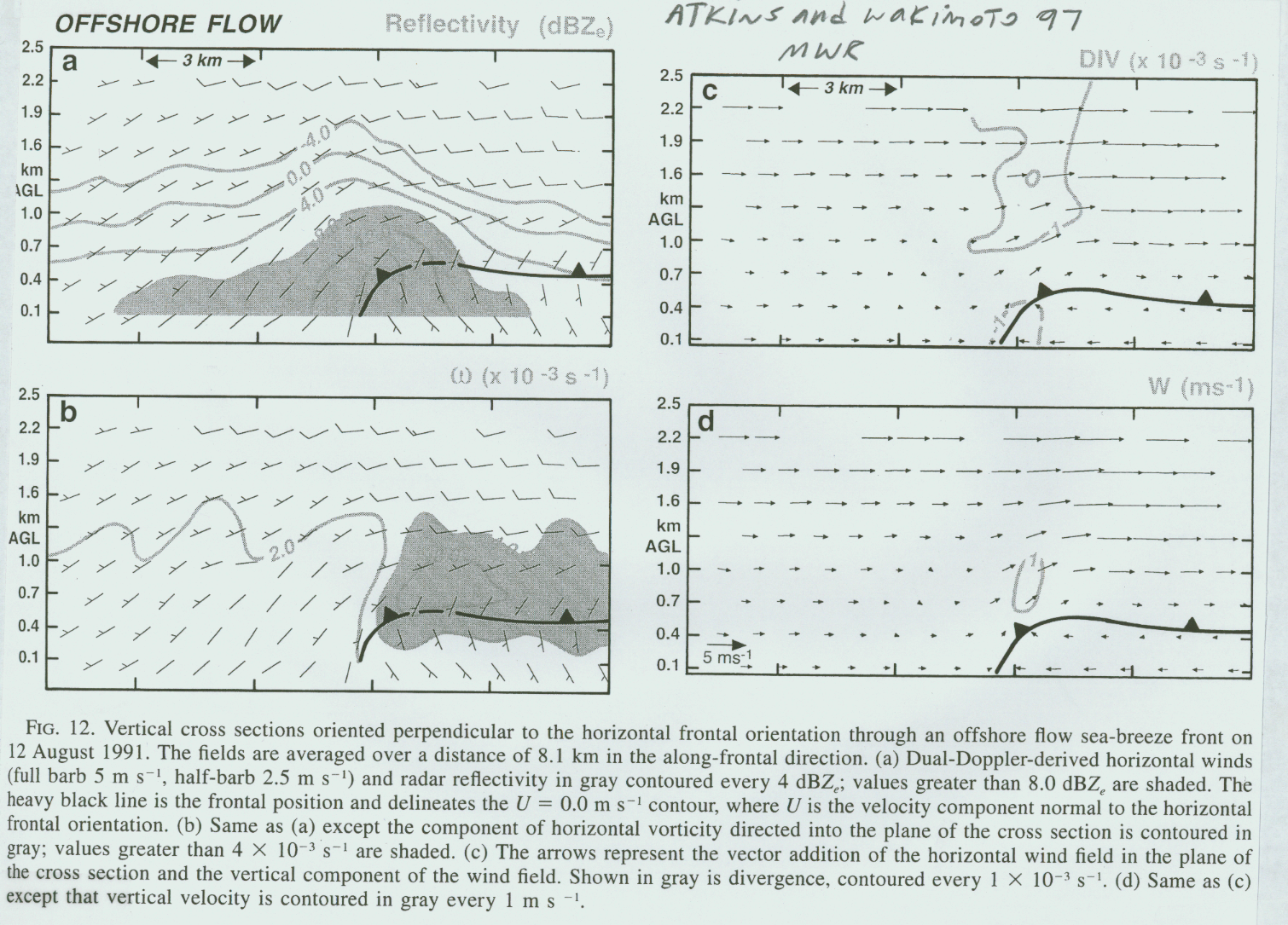 Onshore flow sea breeze
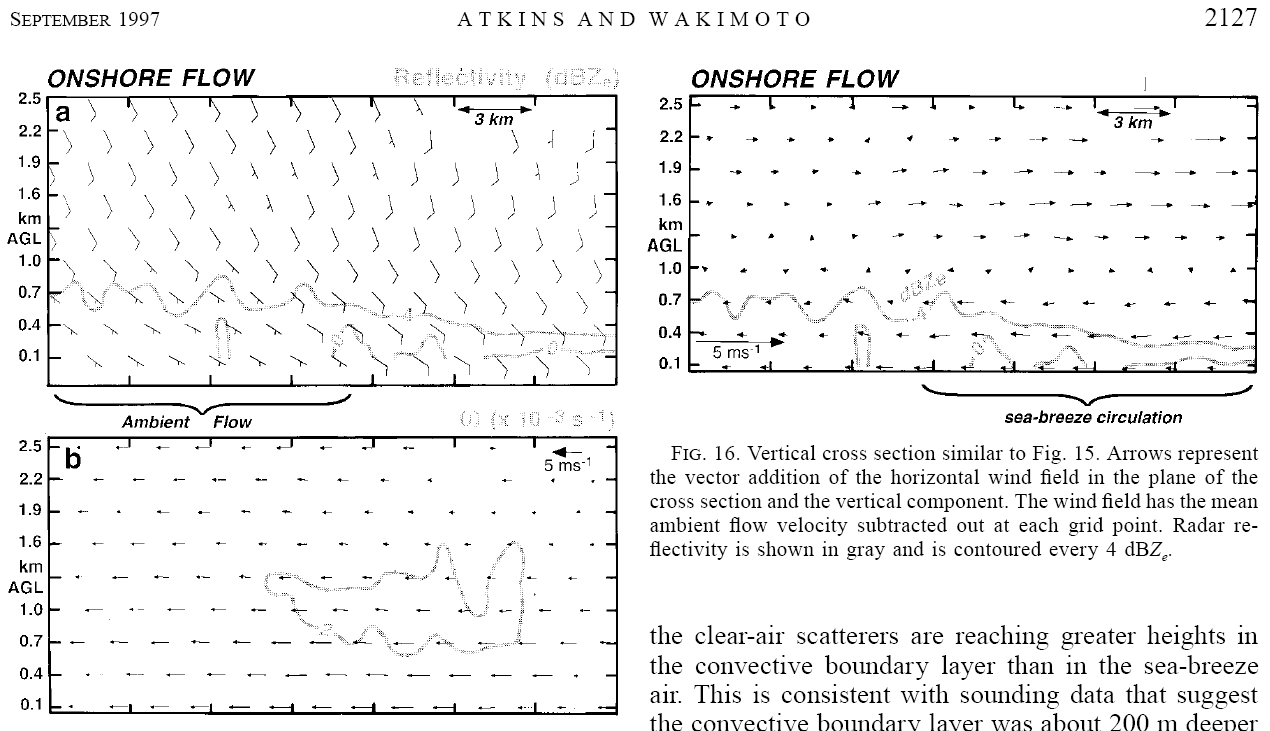 What’s up with the enhancement of dBZ at the sea breeze front?
Due to back scatter off of bugs and insects, not rain drops!
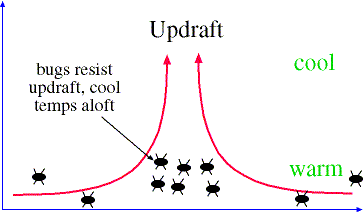 Sea breeze fronts and radar-detected “thin lines”
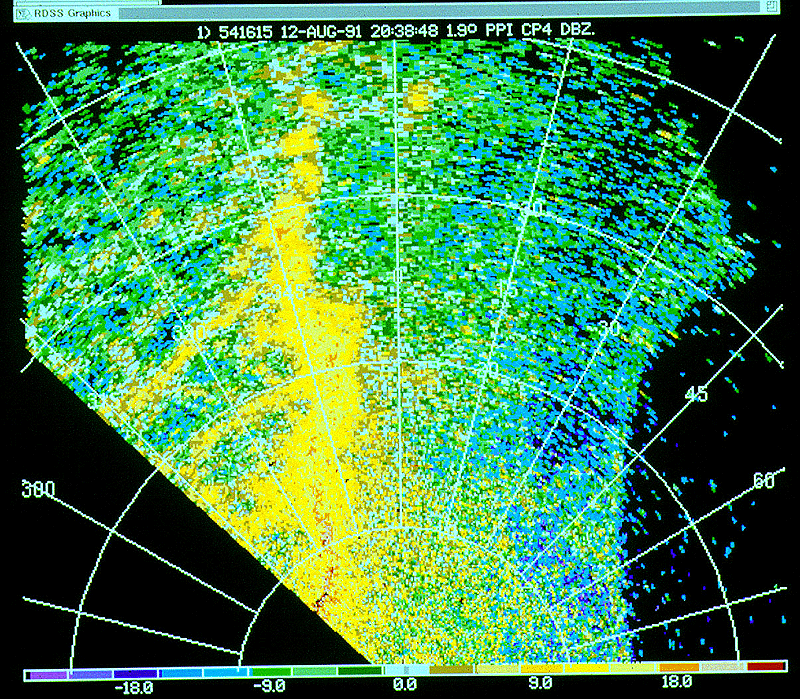 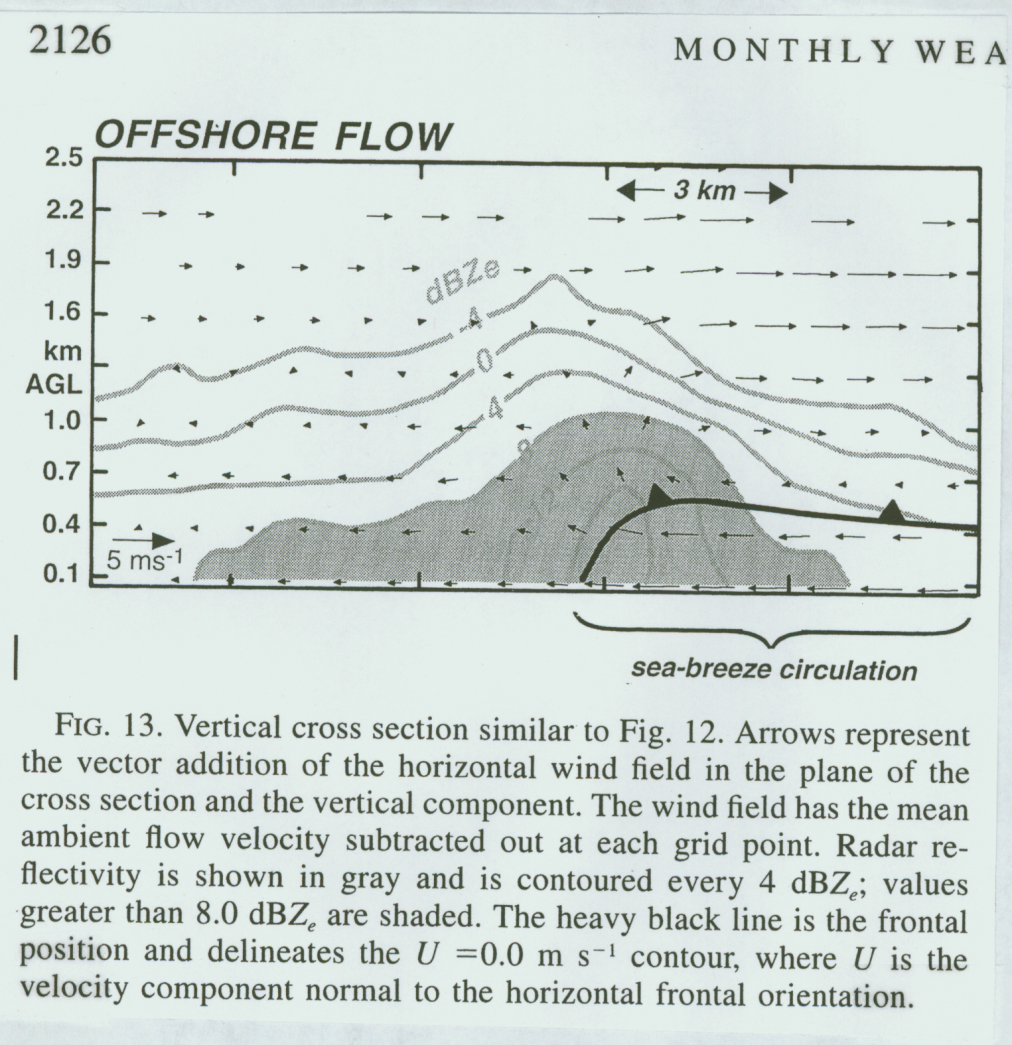 Sea breeze frontal strength - Frontogenesis
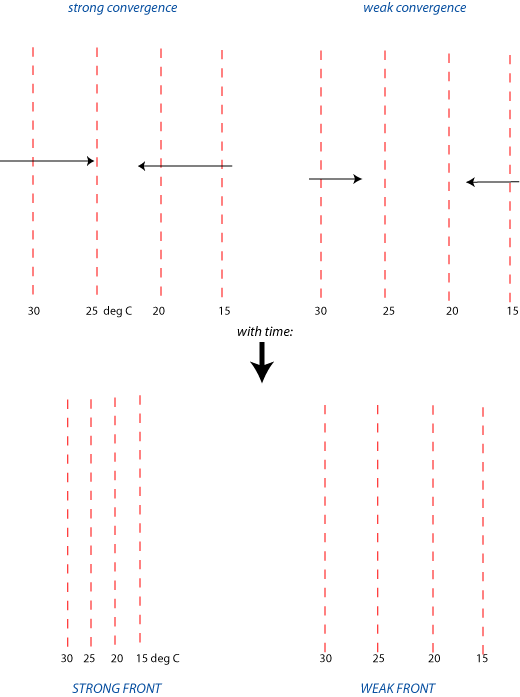 The primary frontogenesis mechanism for sea breeze fronts is convergence between the larger-scale ambient flow and the sea-breeze:
This would suggest that offshore flow days will produce stronger fronts than those observed during onshore flow
Offshore flow sea breeze
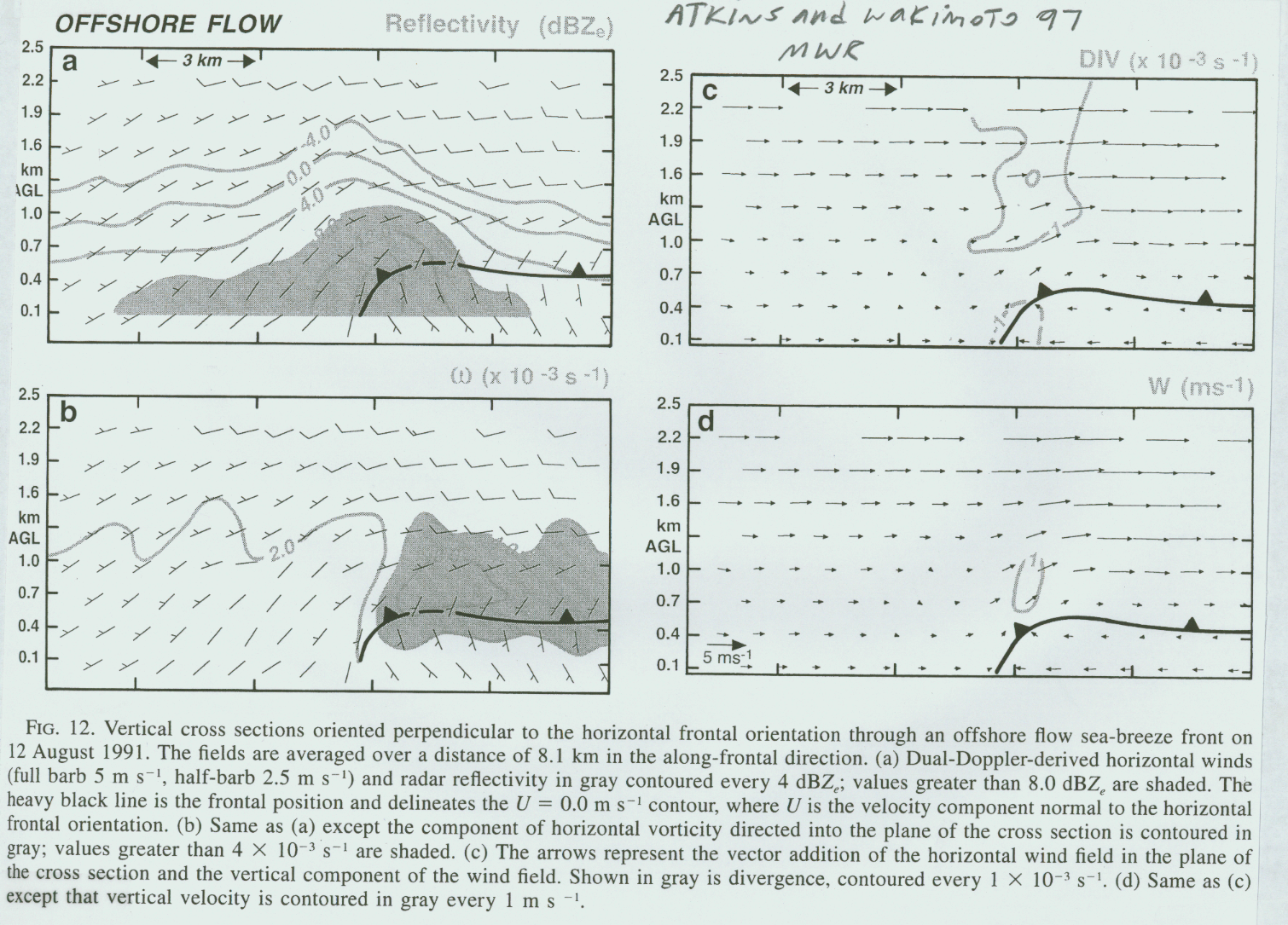 Onshore flow sea breeze
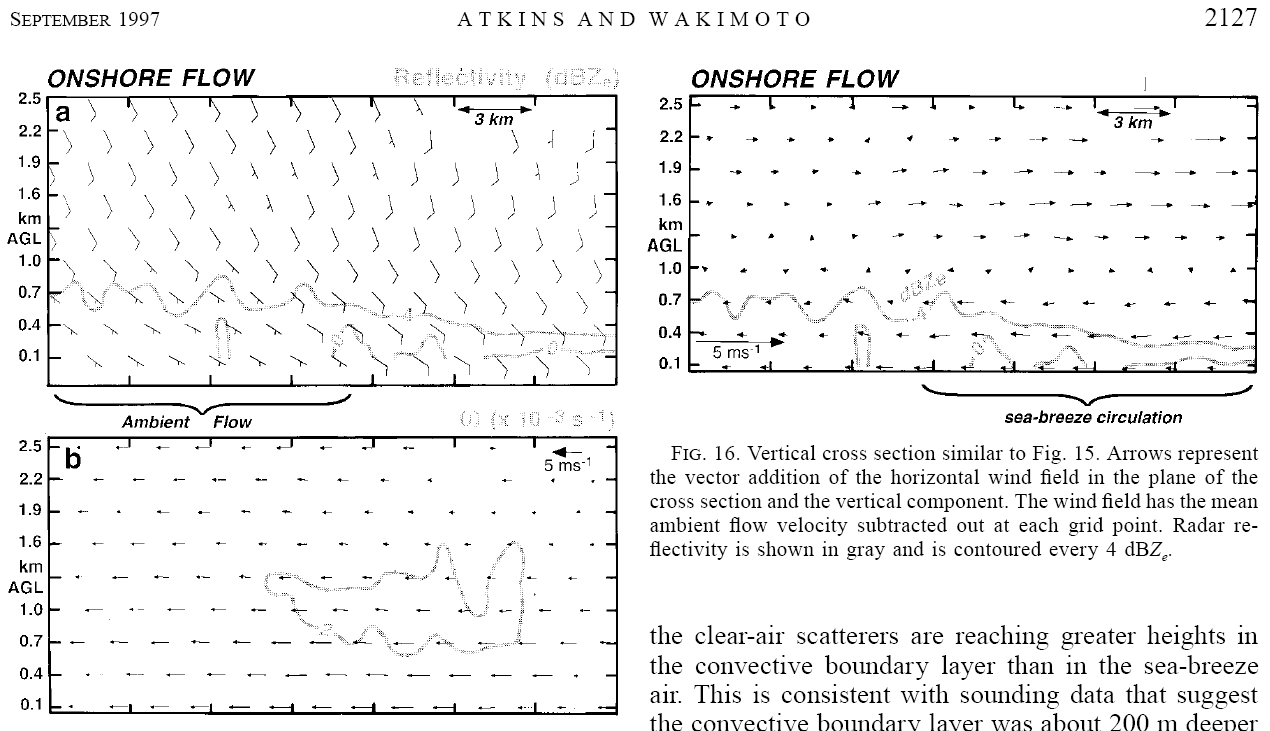 Notice that while the front is absent under onshore flow, the sea breeze circulation is still present!
Sea breeze frontal strength

Ultimately, sea breeze frontal strength is a balance between:
Convergence – frontogenesis
Turbulent mixing by boundary layer eddies: frontolysis



How does the sea breeze front and frontal strength evolve during the day as it moves inland?
Sea breeze frontal strength evolution
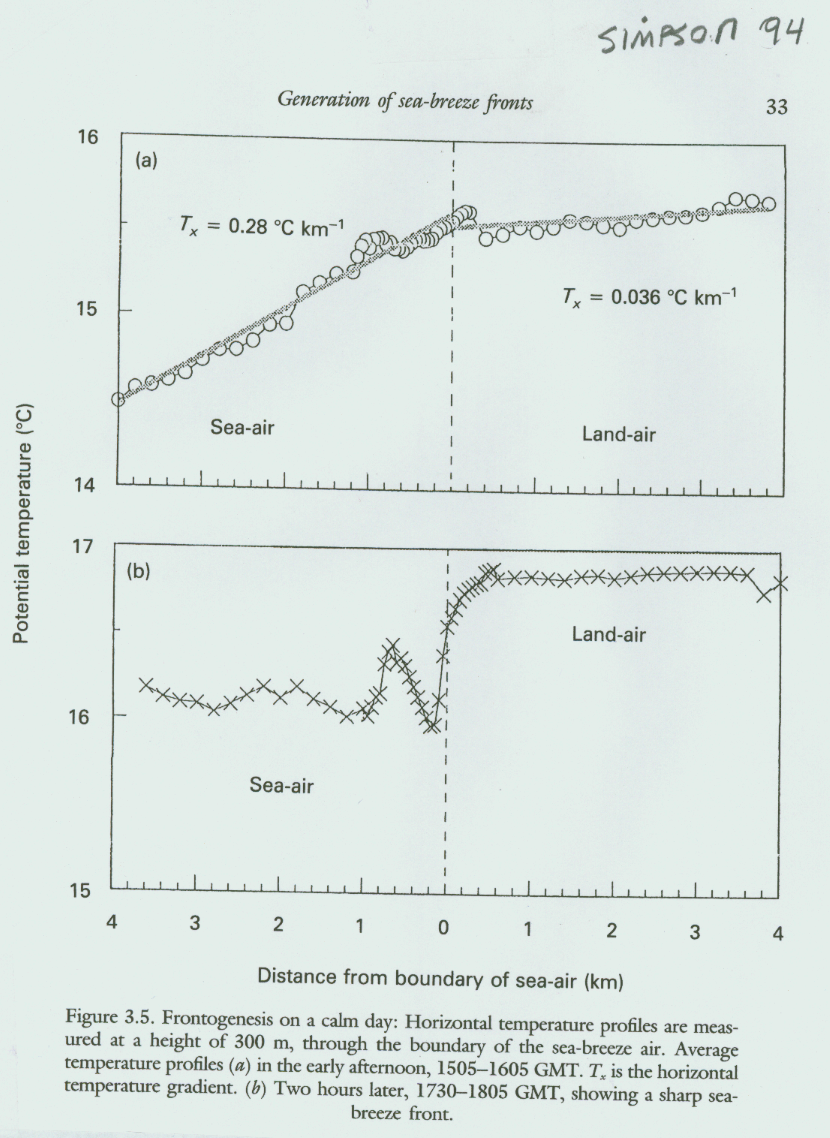 Sea breeze is stronger later in the day as turbulent mixing shuts off
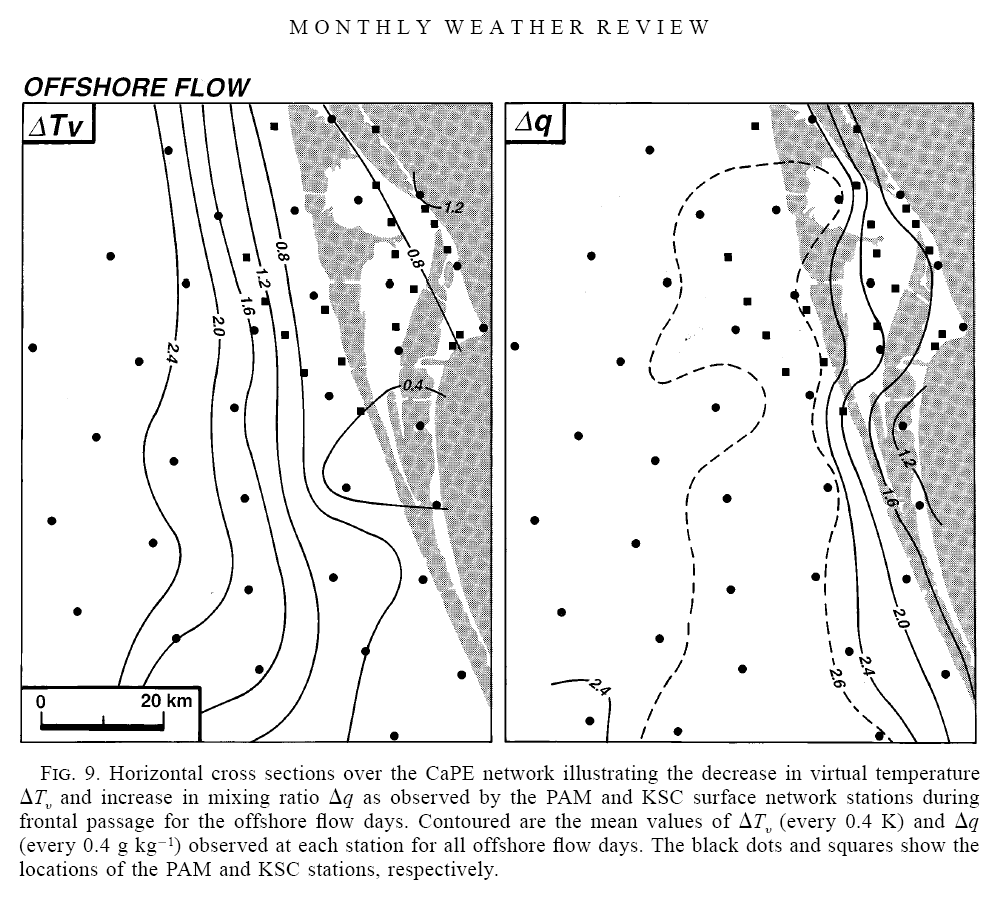 Offshore flow:

Notice how DTv and Dq increase inland
Presumably due to front getting stronger later in the day
From Atkins and Wakimoto (97)
Onshore flow:
Notable difference relative to offshore flow??
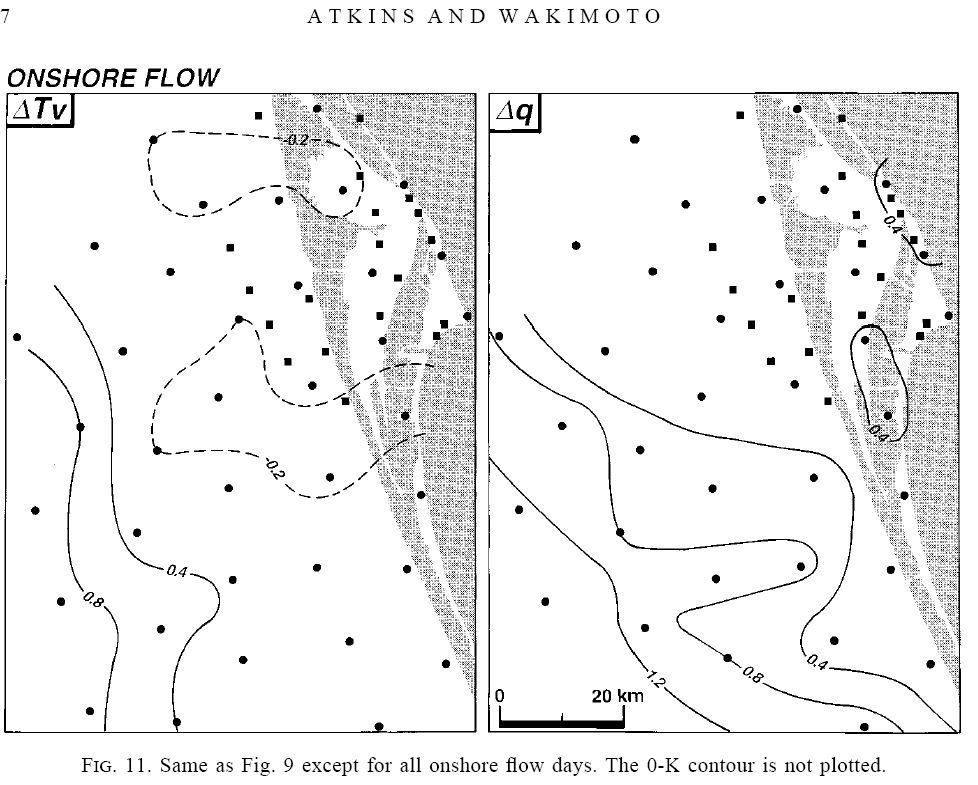 The Sea Breeze – Forecast issues
Time of onset is important
Inland penetration distance – how far will it go?
The above two factors are important in determining max temperature at a give location since it often occurs just prior to sea breeze front arrival
Convective initiation
The Sea Breeze – Inland penetration distance
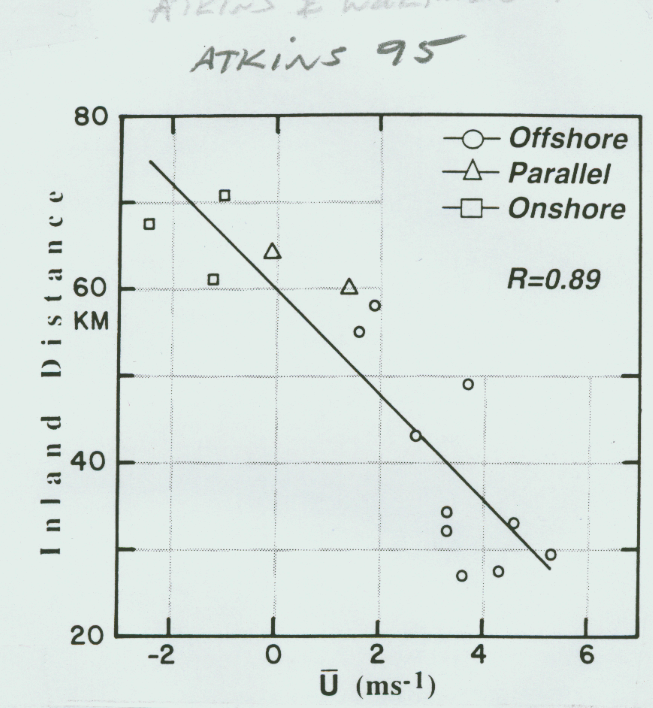 The inland penetration distance of the sea breeze is a function of:
 DT
Strength of the opposing flow
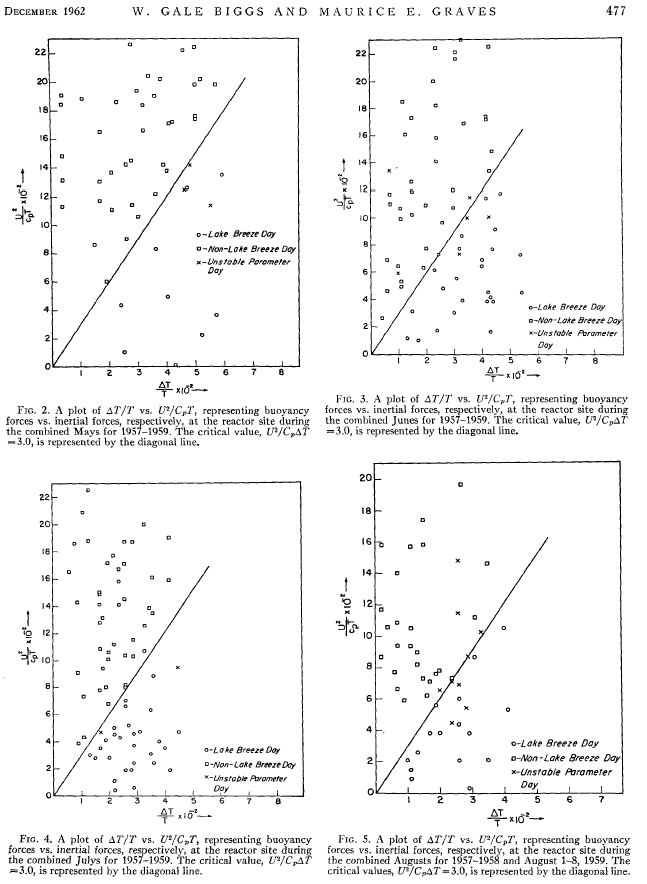 Data for Lake Breezes
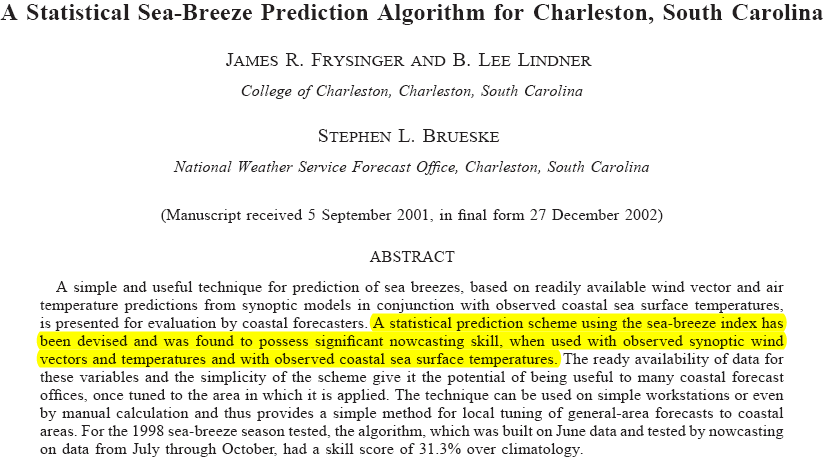 WAF
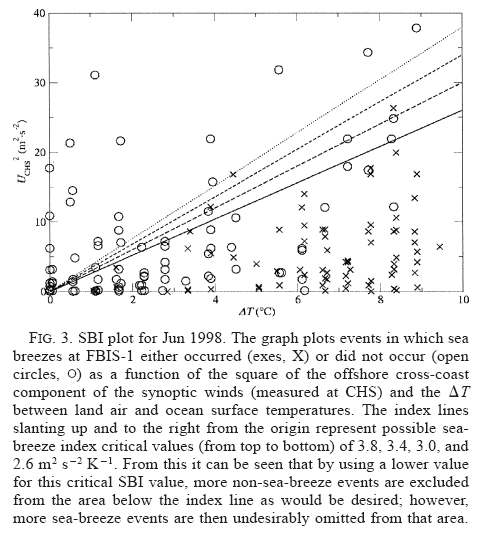 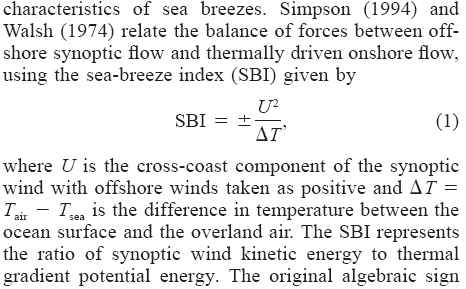 Frysinger et al. 02 - WAF
Movement of the sea breeze
Fundamentally, how does the sea breeze circulation move, anyway?
It is hypothesized with much supporting data that the sea breeze frontal movement is determined by density current dynamics:
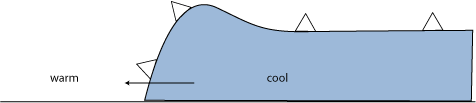 Density current defined:
The horizontal flow of a heavier, more dense fluid into a lighter, less dense fluid
Studied extensively in the laboratory
Density Currents:
Salt water moving along the floor of a fresh water tank
From Simpson (87)
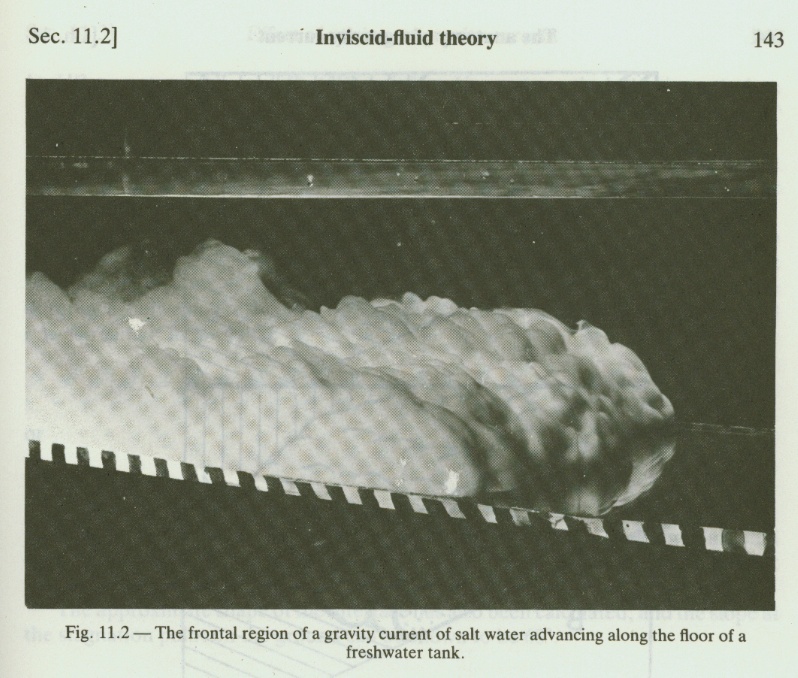 Anatomy of a density current:
Head
Nose
Turbulent wake
depth
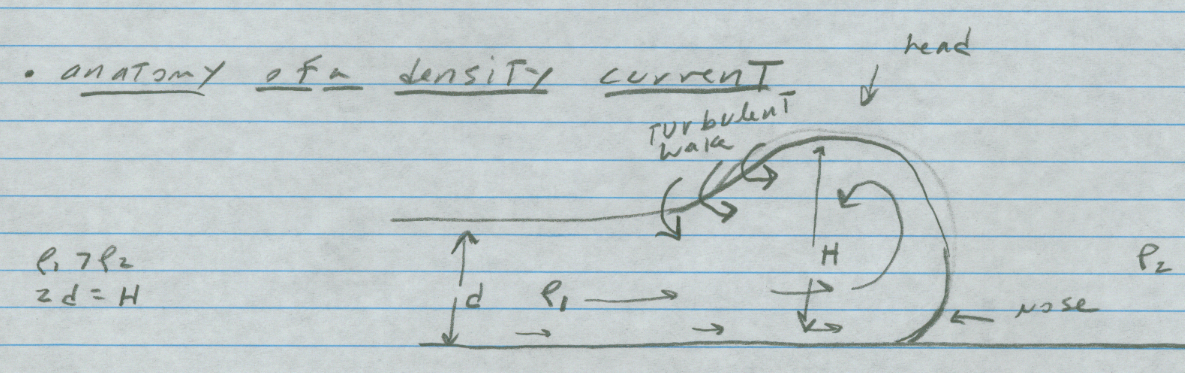 Instabilities on the density current head
Cleft-lobe (gravitational) instability
Produces a pattern of clefts and lobes on the leading edge of the gravity current
Produced as warm air (water) undercuts the cold air (salt water) at the surface below the nose:
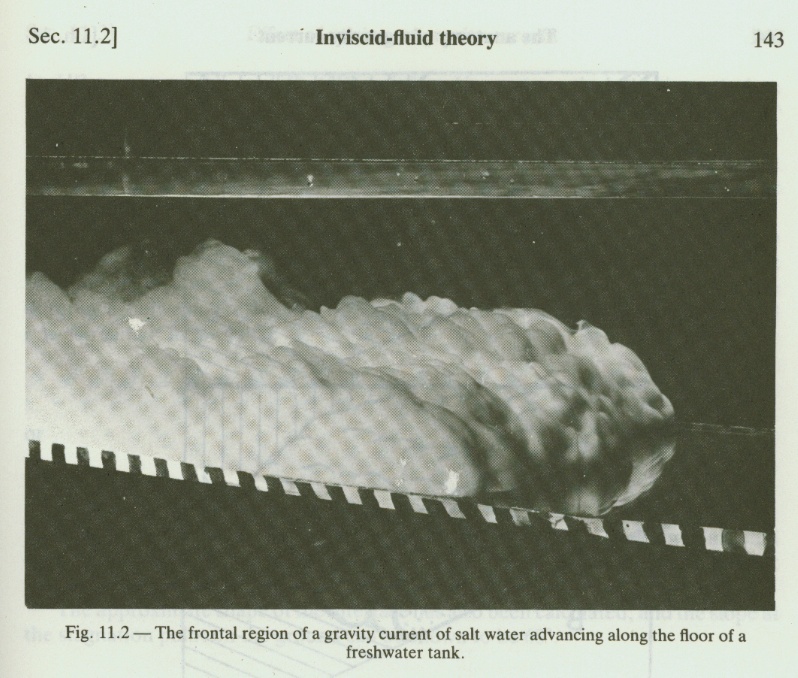 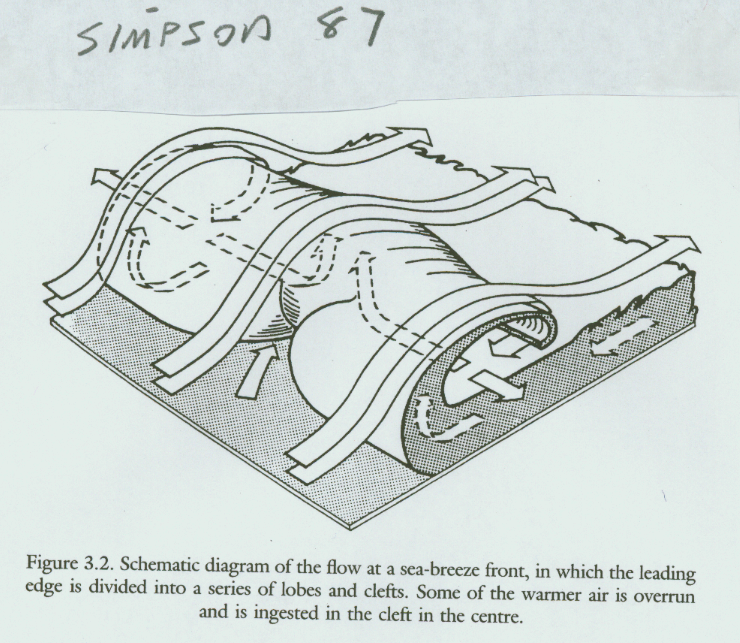 From Simpson (87)
Instabilities on the density current head
Kelvin-Helmholtz billows – shearing instability
Form on top of the density current head due to shear at the interface with the ambient flow
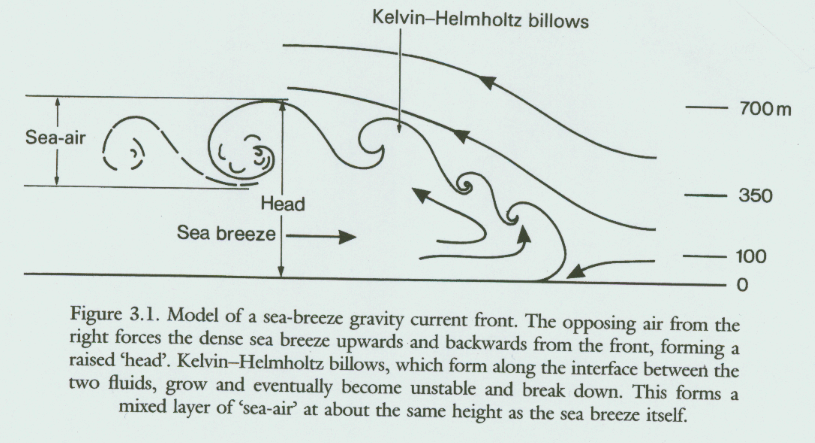 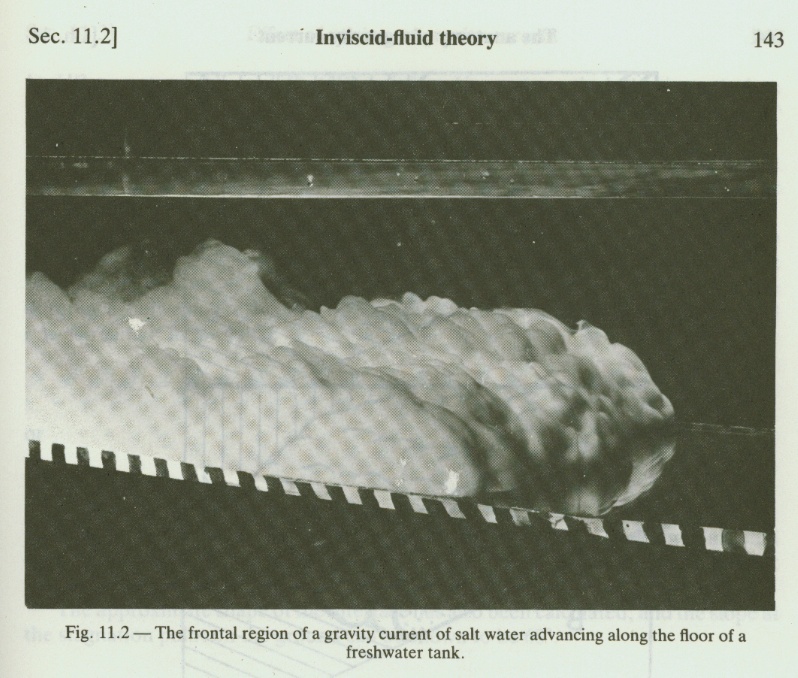 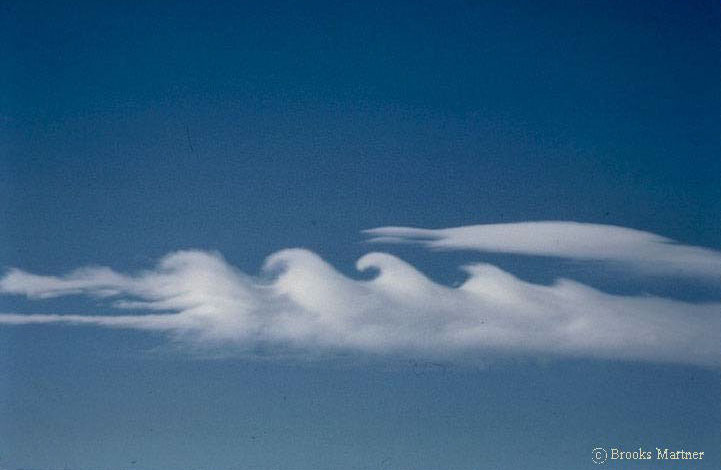 From Simpson (87)
Density current propagation speed
Laboratory experiments have shown that the propagation speed of a density current is given by:



Where:
K = froude number = 0.78
d = depth of gravity current cold air
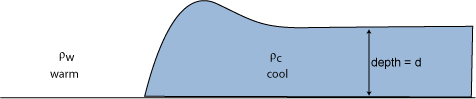 Density current propagation speed
In the presence of an ambient flow:



Where:
b = 0.7
Ua is the speed of the ambient flow (negative if it opposes the density current)
Ambient flow
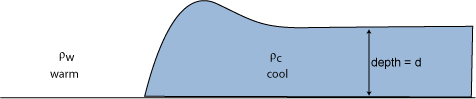 Is the sea breeze moving like a density current?
You need to measure rc, rw, d, and the amient flow
This can be done with two soundings, one ahead and one behind the density current head.
You also need the density current propagation speed (isochrone analysis)
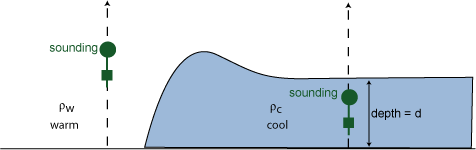 Ambient flow
Is the sea breeze moving like a density current?
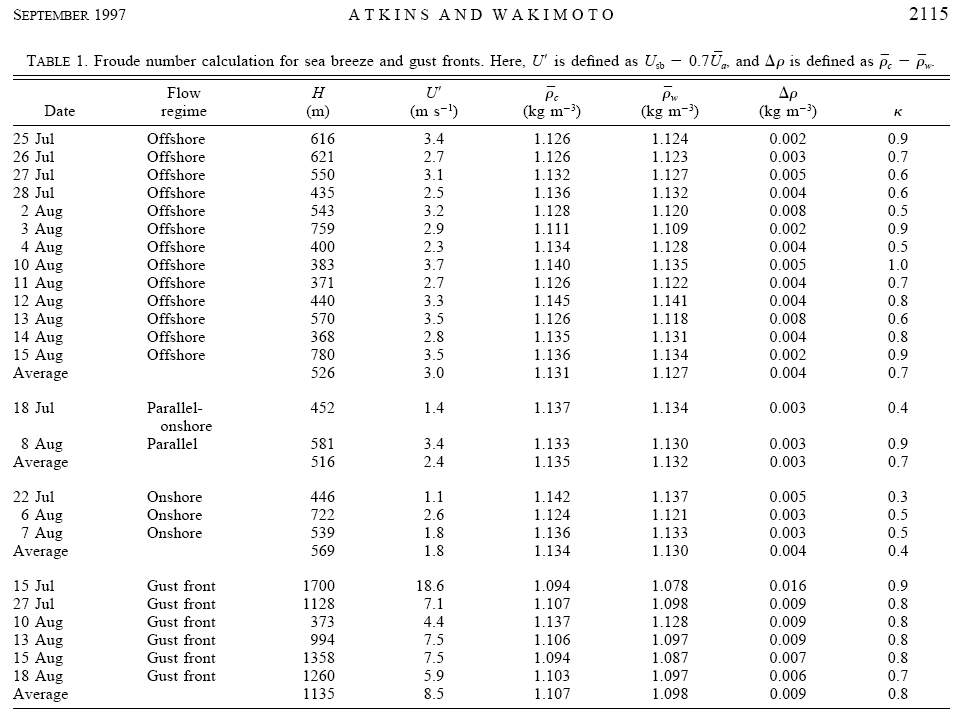 High resolution lidar observations of a thermal circulation in Central CA
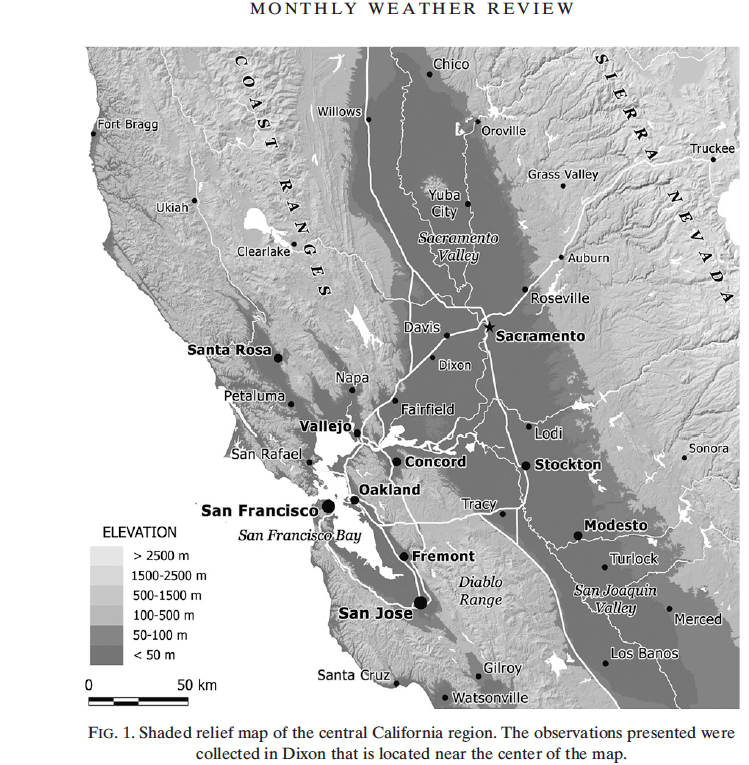 Observations were taken near Dixon, CA
Lidar scanning in PPI and RHI modes
High resolution lidar observations of a thermal circulation in Central CA
Note depth of thermal circulation – backscatter off of aerosols in boundary layer
Turbulent wake region on head
Evidence of cleft lobe structure in PPI
Very sharp frontal boundary
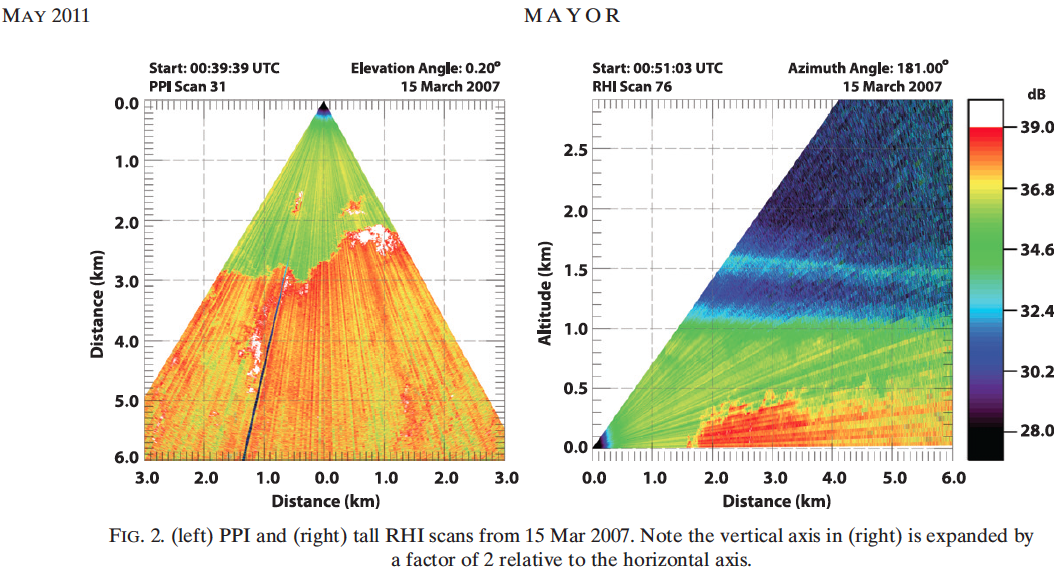 High resolution lidar observations of a thermal circulation in Central CA
Note depth of thermal circulation
Turbulent wake region on head
Evidence of cleft lobe structure in PPI
Very sharp frontal boundary 
Calculations showed that it was moving like a density current
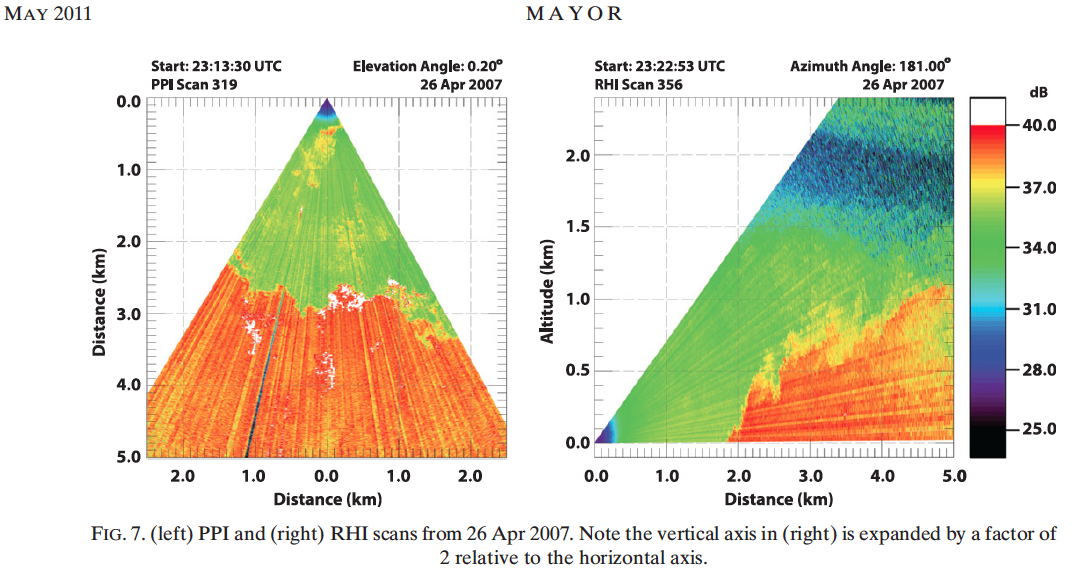 The Urban Heat Island Effect
Created by the lower albedo, higher heat capacity in the city relative to the surrounding rural area
POPULATION		DT
1,000			2-3 degrees C
1,000,000		8-12 degrees C
The heat plume can extend downwind of the city
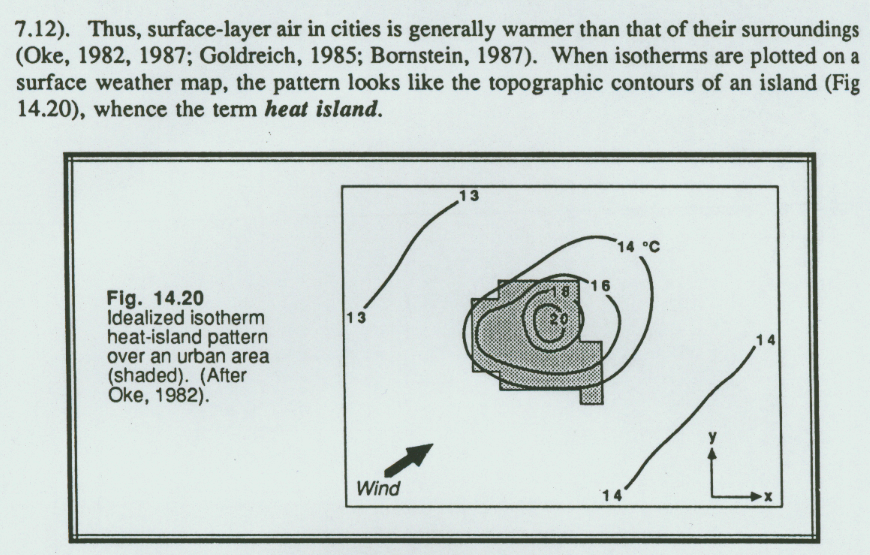 From Stull (91)
The Urban Heat Island Effect
The temperature difference is greatest at night
Why? Can have a shallow mixed layer in the city at the surface – keeps temps from falling
More radiational cooling occurs over the rural area – possibly related to the increased aerosols in the city
The increased aerosols also help to keep cities climatologically a bit more cloudy
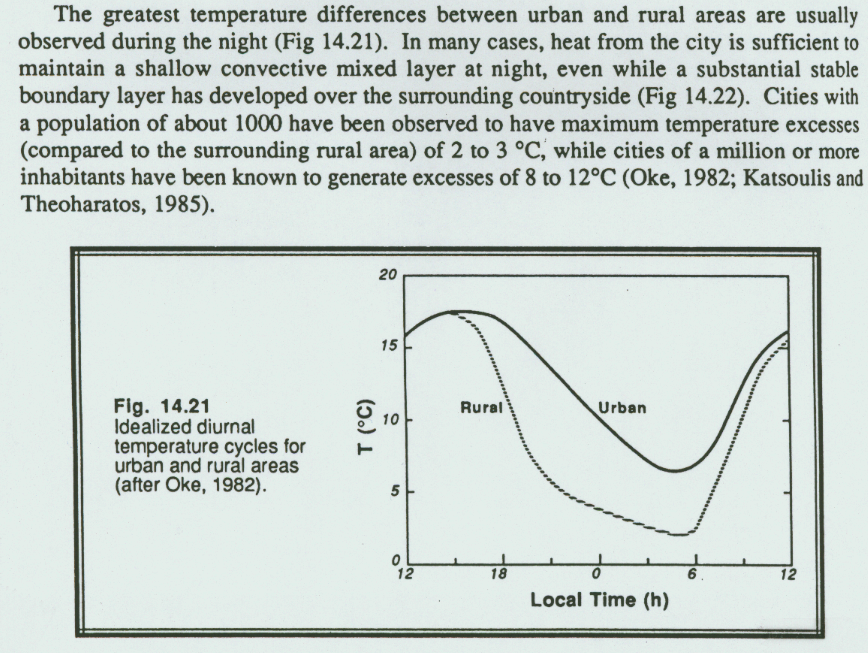 From Stull (91)
The Urban Heat Island Effect
Study for the Phoenix, AZ area
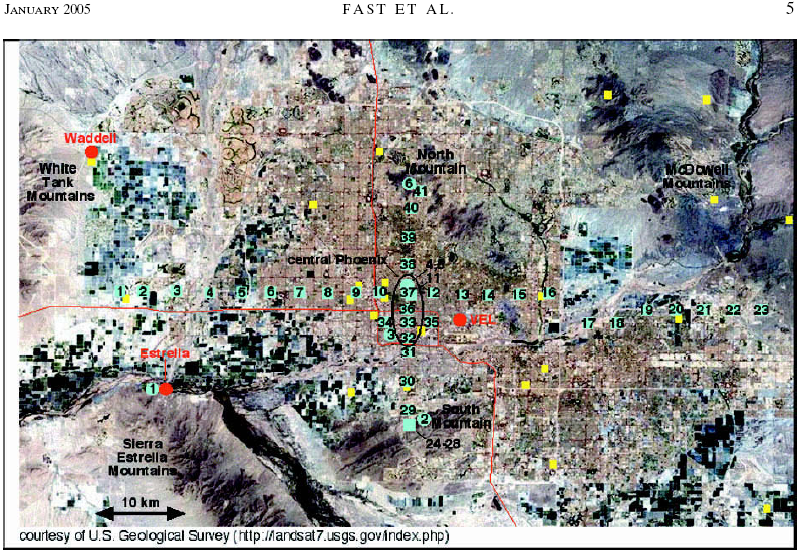 From Fast et al. 05 - JAM
The Urban Heat Island Effect
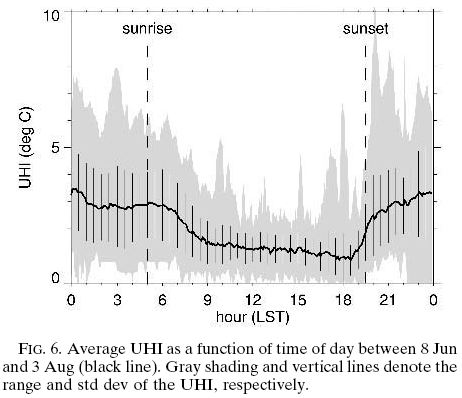 From Fast et al. 05 - JAM
The Urban Heat Island Effect
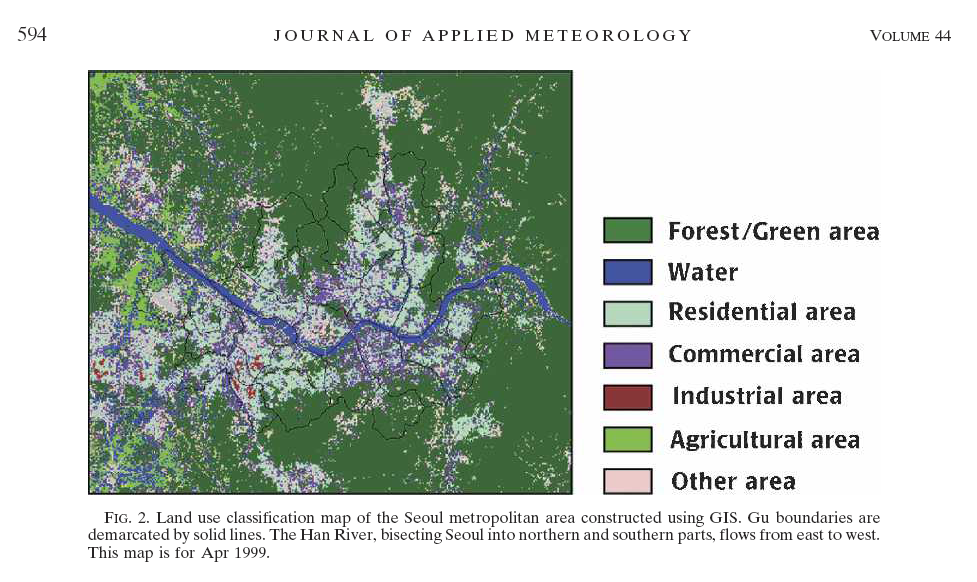 From Kim and Baik 2005, JAM
The Urban Heat Island EffectTiming and Intensity for Seoul
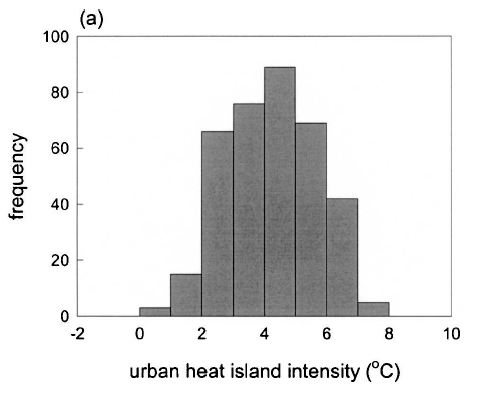 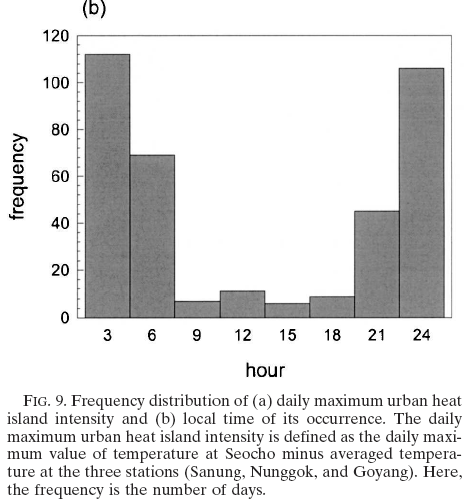 From Kim and Baik 2005, JAM
The Urban Heat Island Effect
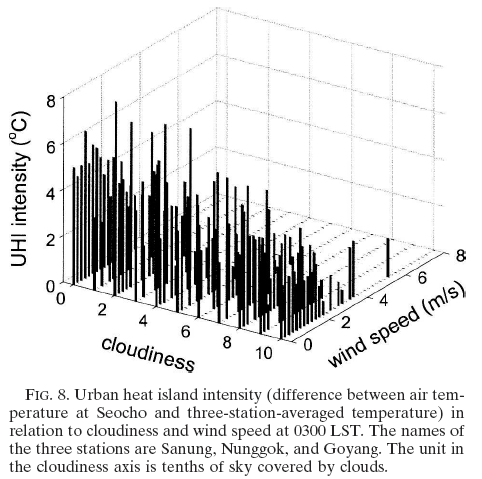 Notice the effect of cloudiness and wind speed on UHI
Does the graph make physical sense?
From Kim and Baik 2005, JAM
The Urban Heat Island Effect
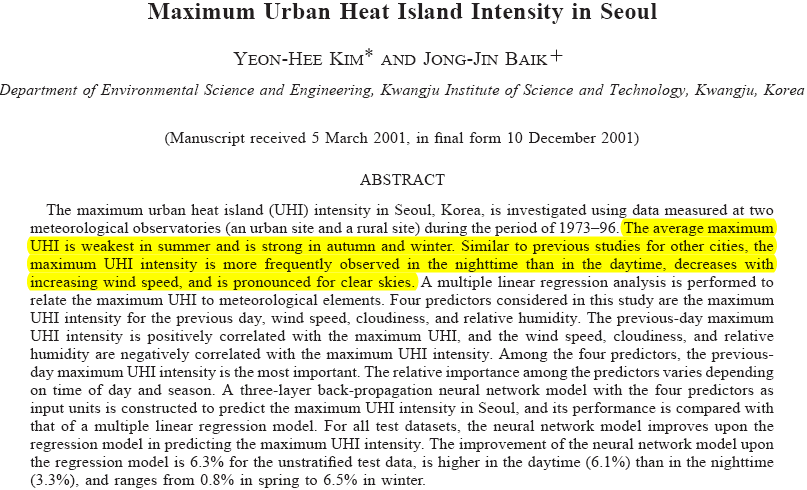 From Kim and Baik 2002, JAM
The Urban Heat Island Effect
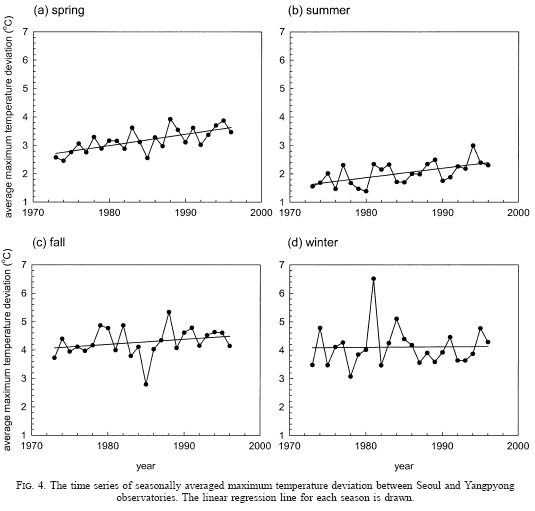 Heat island effect has seasonal variation…., and appears to be increasing during most seasions.
From Kim and Baik 2002, JAM
The Urban Heat Island Effect
Generates a thermal circulation and locally deeper boundary layer in the city
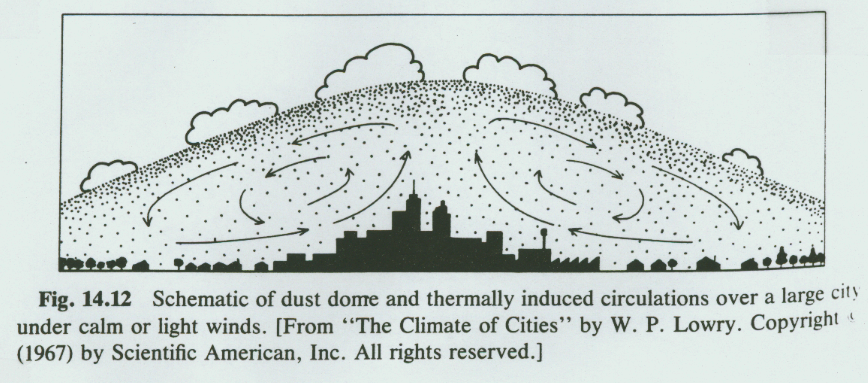 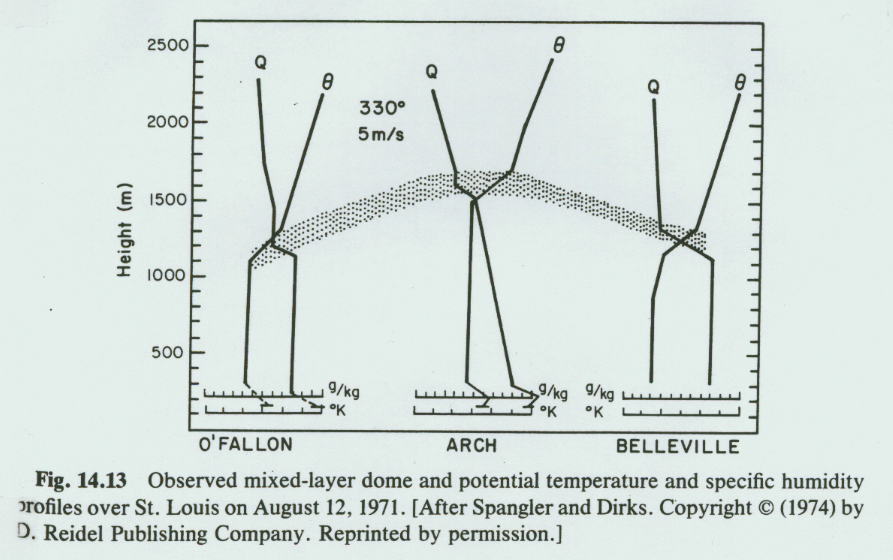 From Stull (91)